ВОСПИТАТЕЛЬНОЕ
МЕРОПРИЯТИЕ
Учитель истории и обществознания  Гордюшкина Татьяна Александровна
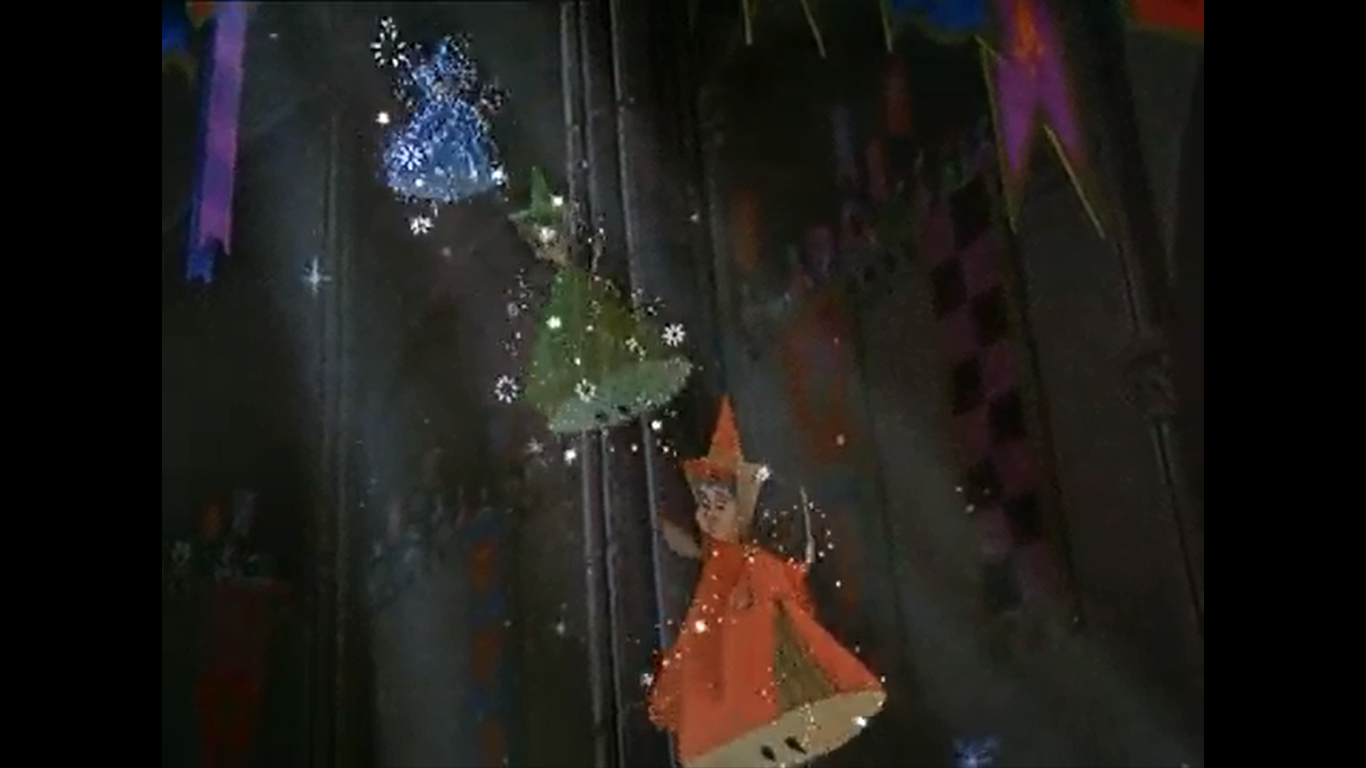 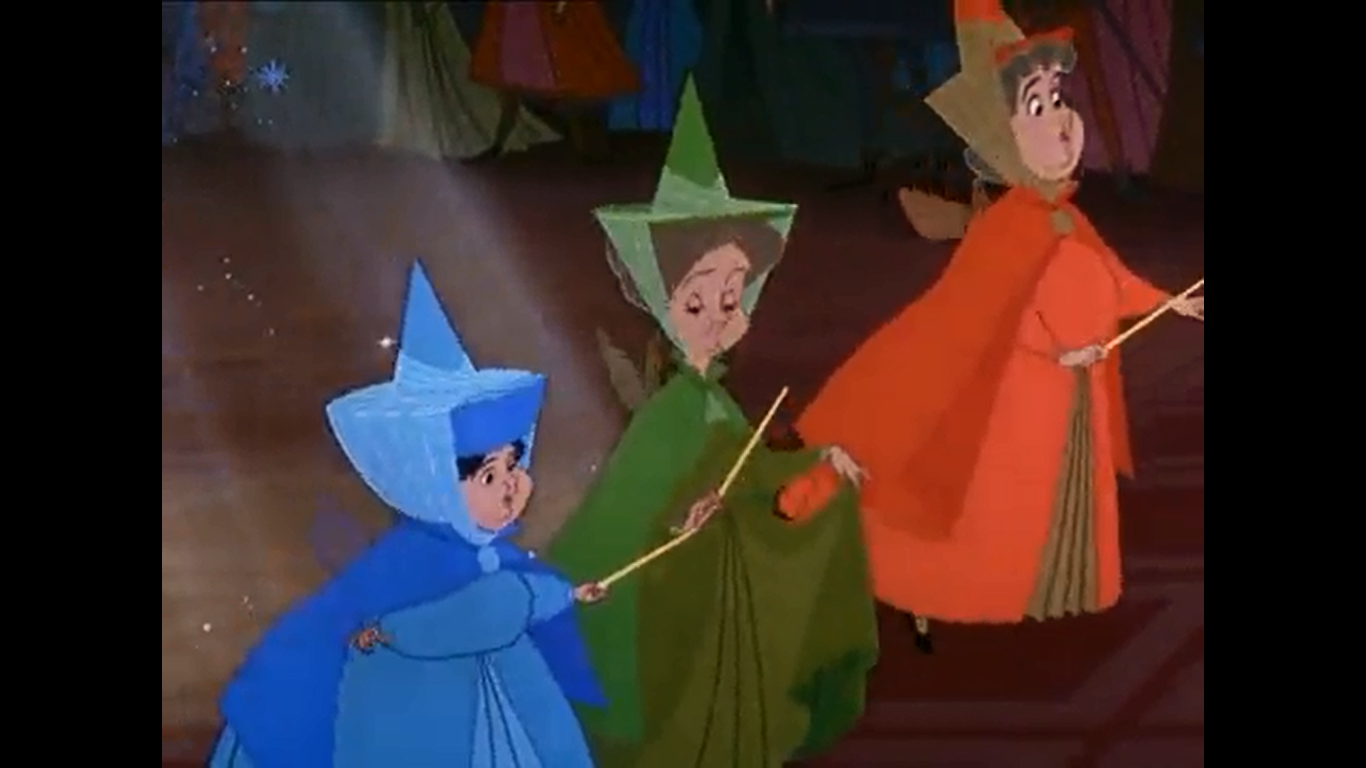 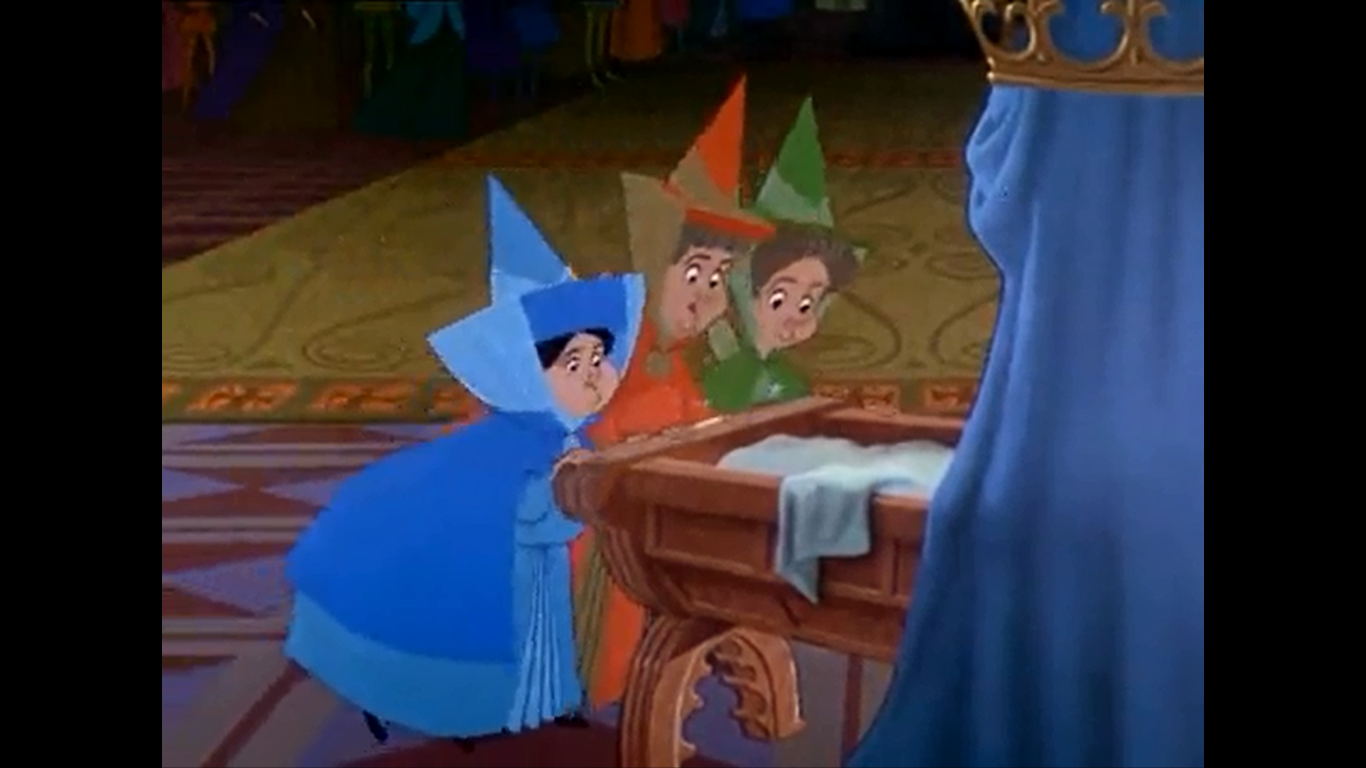 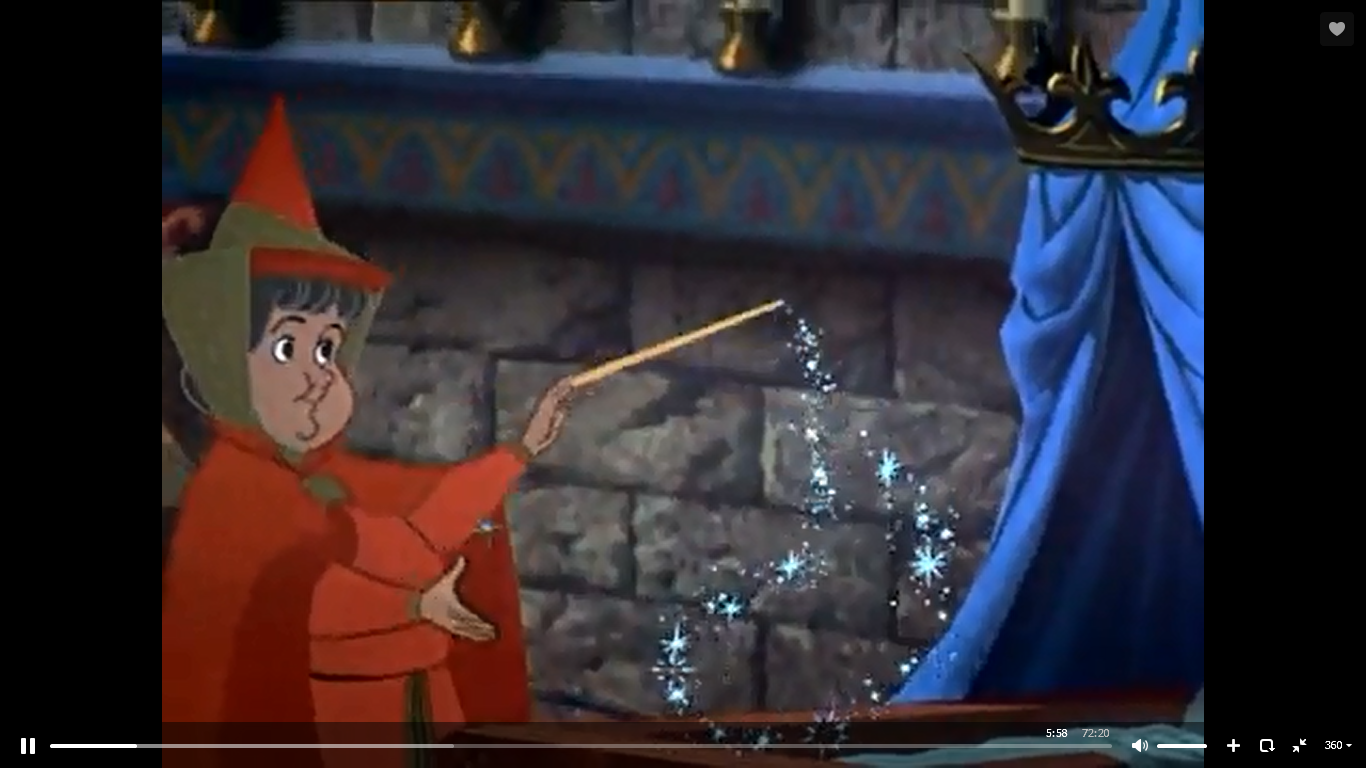 Ты будешь вечно молод, потому что рядом с тобой всегда будут дети
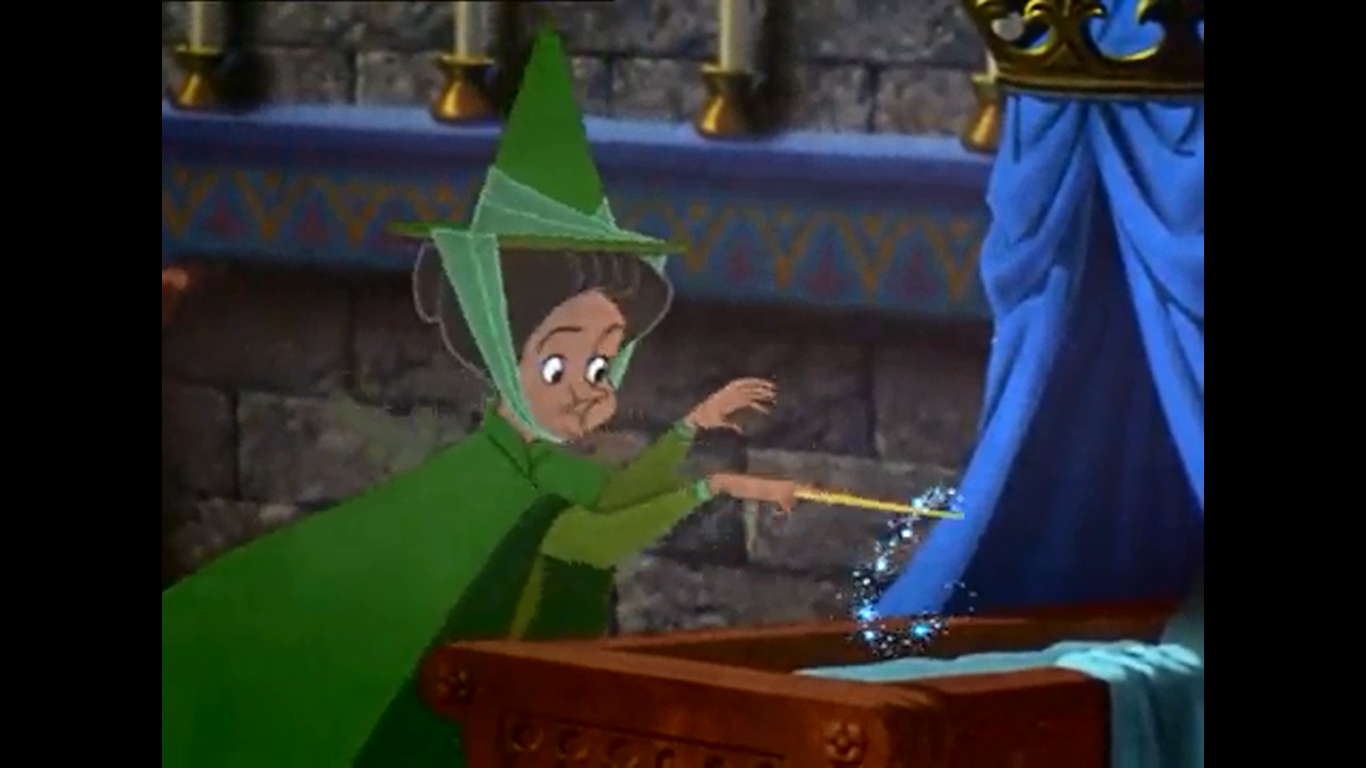 Ты будешь красив мыслями и душой,
Потому что, нет благороднее призвания дарить своё сердце детям
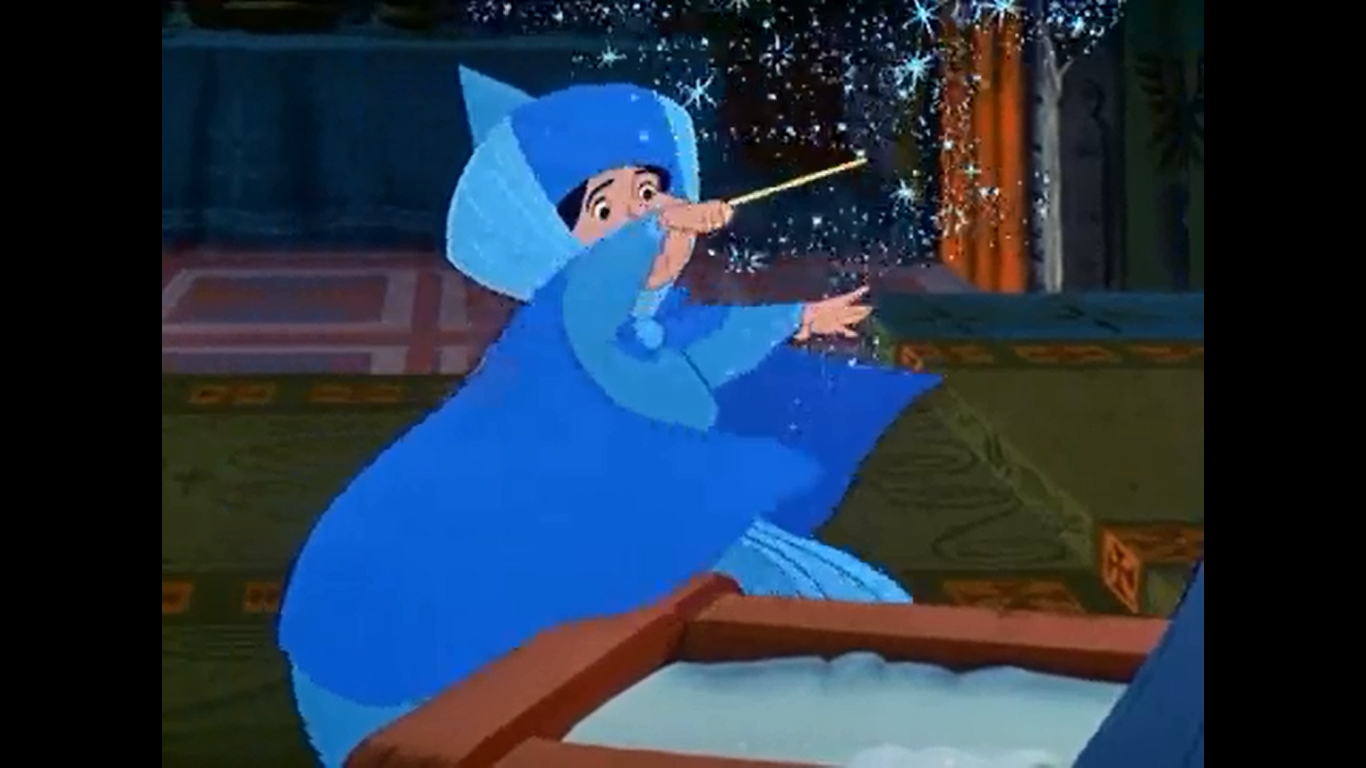 Ты будешь бессмертен, потому что ты продолжишь свою жизнь в своих учениках
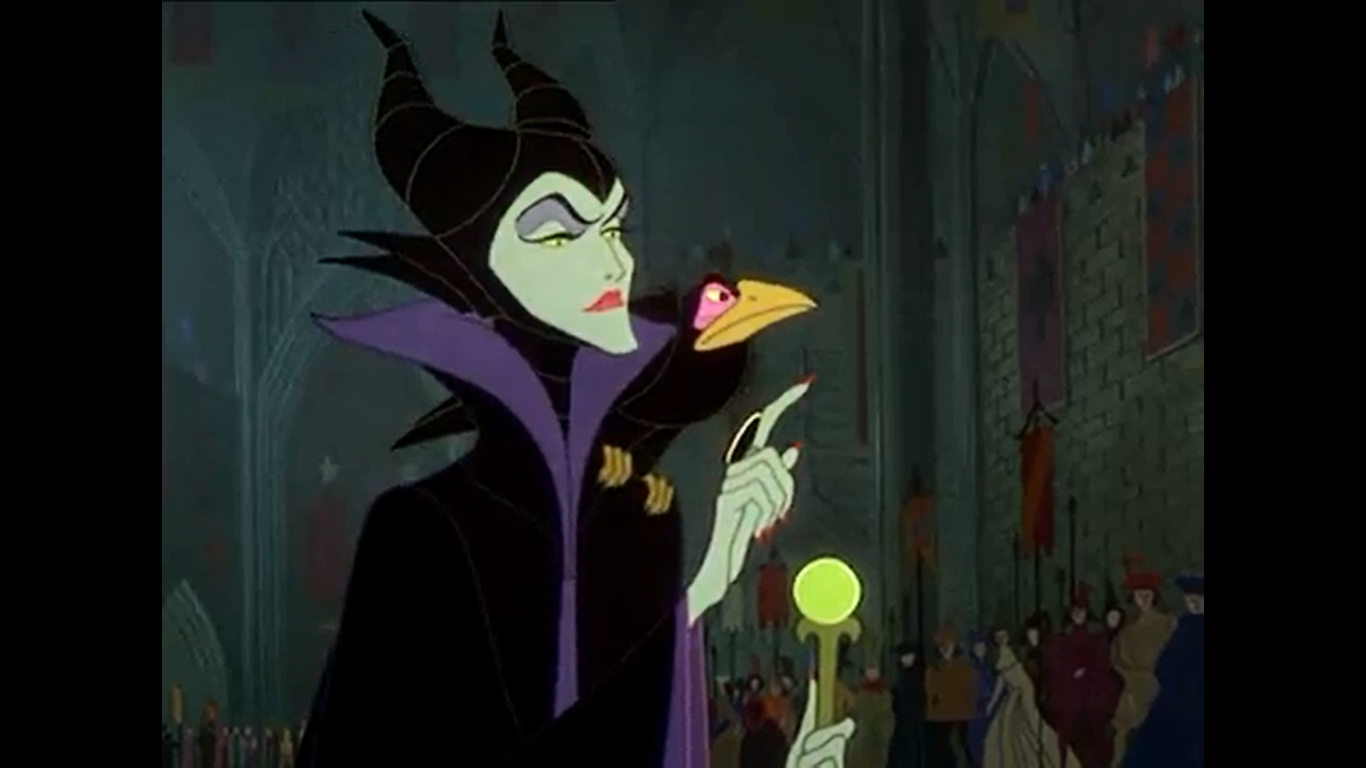 Злая
фея
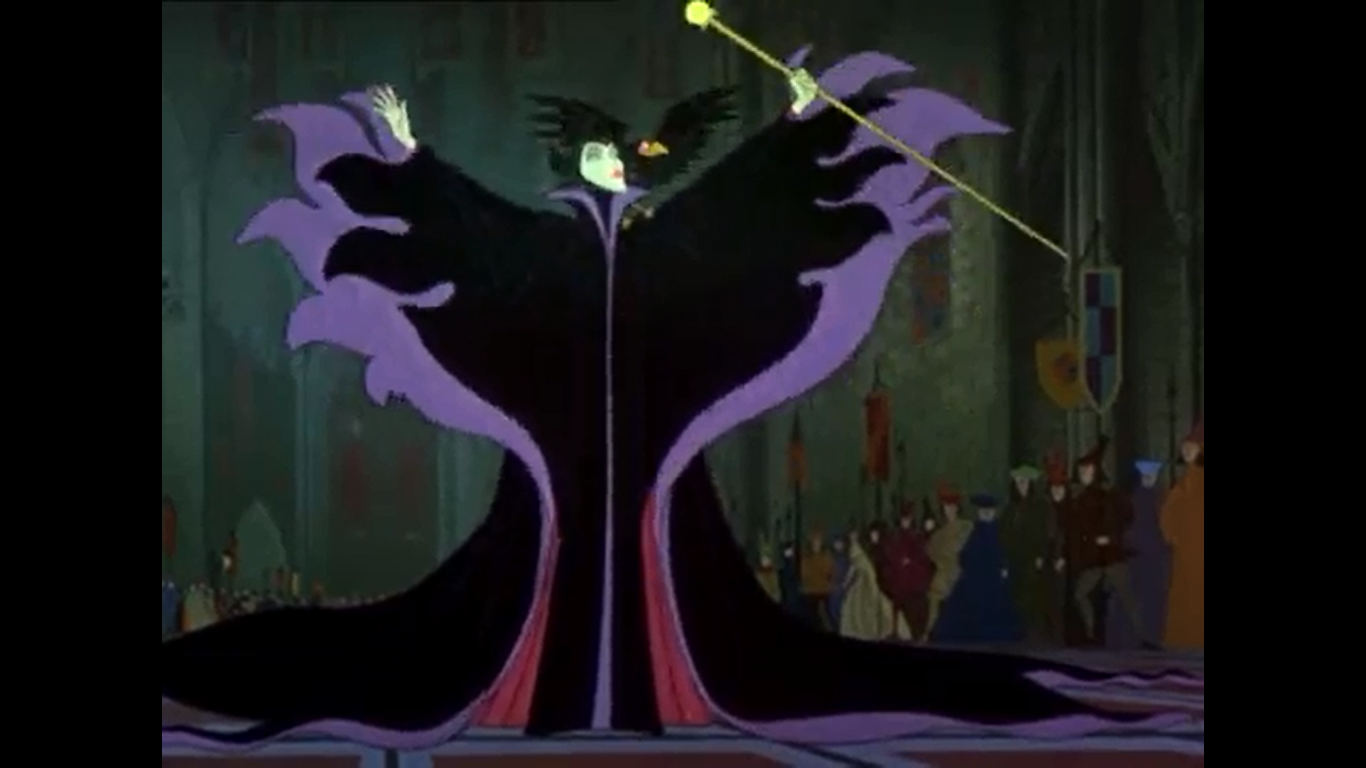 Но ты вечно будешь проверять дневники 
Рабочий день твой будет 8 часов до обеда и 8 часов после, и никогда ты не упокоишься. Так что выбирай, пока не поздно
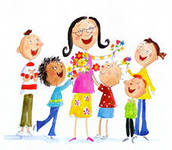 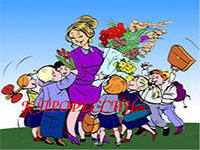 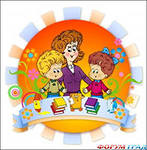 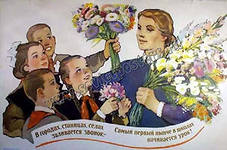 Классный
РУКОВОДИТЕЛЬ
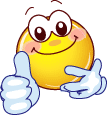 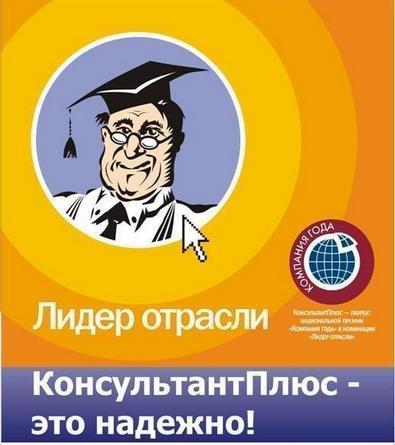 Инструкция по работе с справочно-правовой системой КонсультантПлюс: Средняя      школа
Пункт 1.
На рабочем столе найдите ярлык Справочно-правовой системы КонсультантПлюс: ( двумя щелчками мыши – откройте программу)

Пункт 2.
1)В поле Быстрый поиск наберите Декрет СНК РСФСР от 18.12.1923г., затем найти. Построить полный список , затем открыть «Устав единой Трудовой школы». 
Справа найдите оглавление  и щелкните по нему. 
2) В разделе Учебно-воспитательная часть, изучите пункт 36.

Пункт 3
1.В поле Быстрый поиск наберите положение о воспитательной работе в школе в СССР, затем построить список, в левой части выделить Документы СССР(6). В правом окне найти Постановление Совмина СССР от 08.09.1970 № 749 «Об Уставе средней общеобразовательной школы». Пункт 37.
 2. Изучить обязанности классного руководителя в 70-е годы. 

Пункт 4
1.В поле Быстрый поиск наберите Приказ Минобрнауки РФ от 03.02.2006г. № 21 «Об утверждении Методических рекомендаций об осуществлении функций классного руководителя.
2. Перечислите  определяющие  функции в деятельности классных руководителей?
Ученики мужской гимназии императорского человеколюбивого общества под присмотром классных наставников сажают деревья
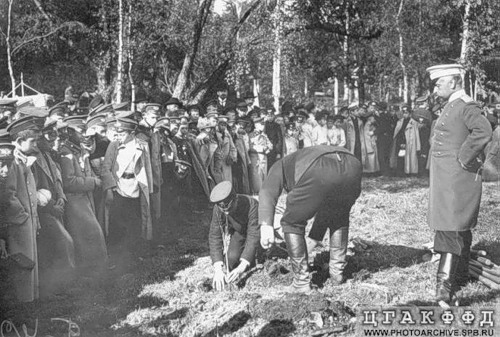 Воспитание у учащихся чувство уважения к закону и его исполнителям 
Преданность государю и Отечеству
Особое внимание уделялось укреплению и развитию религиозного чувства
Обязанности :
Поддержание порядка на уроках ; контроль за посещением, ведение школьной документации, совещание с учителями
В 20-е годы  XX века  при Советской власти школа втянулась в полосу экспериментов в образовании
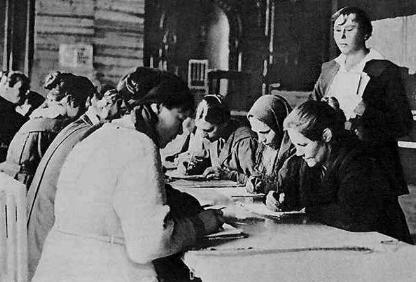 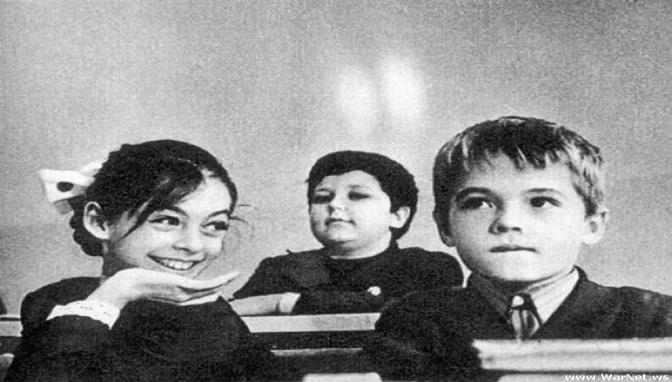 Ленин одной из главных задач построения социализма в стране считал борьбу с неграмотностью. В 1923 г.был утвержден «Устав о единой трудовой школе РСФСР»-школа провозглашалась бесплатной, она управлялась на основе самоуправления, поощрялось педагогическое новаторство, уважение к личности ребенка. Но ряд экспериментов имел отрицательную сторону: отменялись уроки, парты, домашние задания, отметки и т.д.
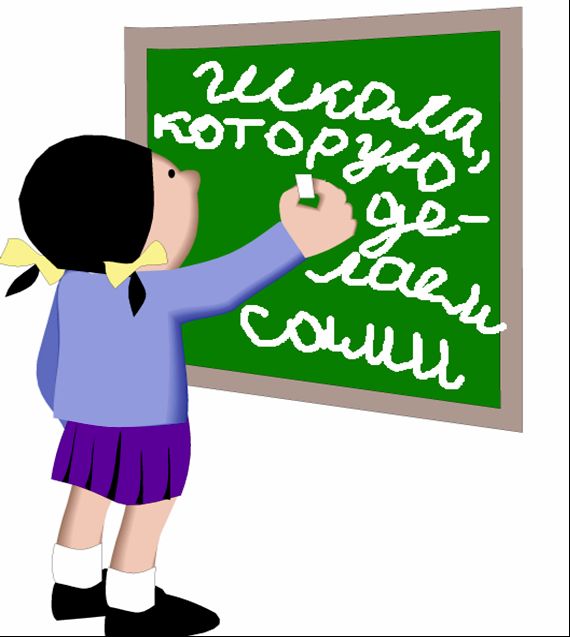 Желание уйти от классической системы образования, сложившейся в России, сбросить с корабля современности то, что напоминало прежние порядки
II  ступень
 экскурсии
Диспуты   споры
I ступень
Прогулки с детьми .
 Беседы 
Целостное представление об окружающем мире
Уходя от предметного обучения
Сер .20-х годов-
Кризис ученических организаций
Недооценка роли 
Учителя в становлении самоуправления
Недостаток опыта организаторской деятельности детей
и переоценка их 
возможностей
Массовая нищета и неграмотность населения приводили к тому , что часть родителей не понимала новых методов работы , не пускала детей в школу, да и детям бедноты не в чем было ходить в школу
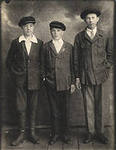 В 1930 году введён всеобуч
1932 год  советская школа вернулась к дореволюционной методике ( предметное и межпредметное обучение)
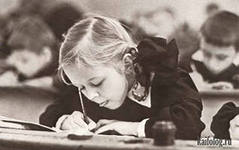 1934 год  - день рождения  классного руководителя
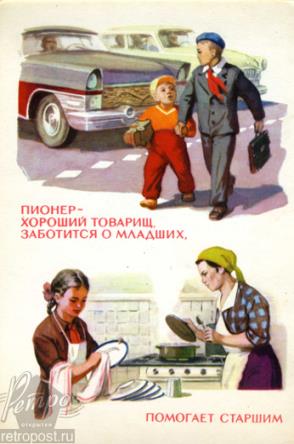 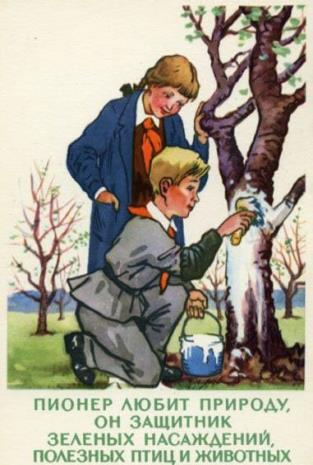 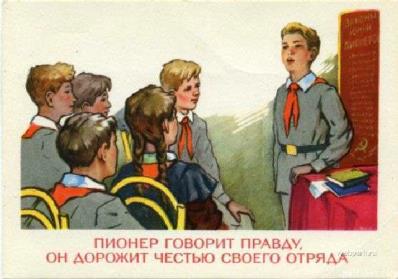 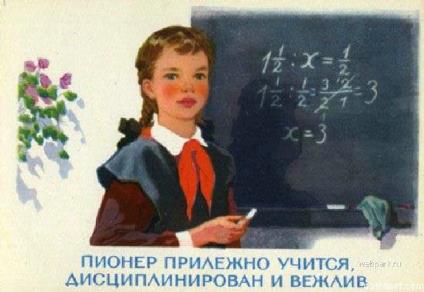 Классный руководитель
Основная задача:
Сплочение классного коллектива, идейно-политическое воспитание учащихся
Обязанности:
Работа  с пионерской и комсомольской организациями
Цель: создание работоспособного классного коллектива
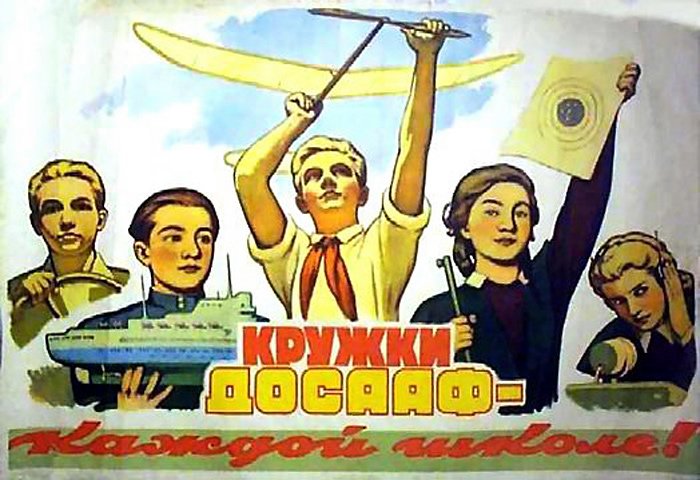 70-е годы
XX века
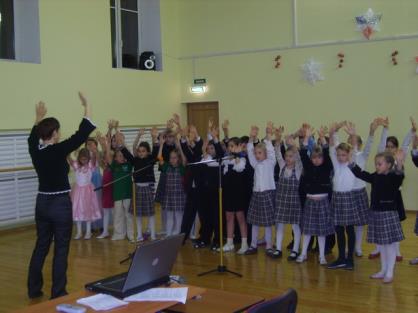 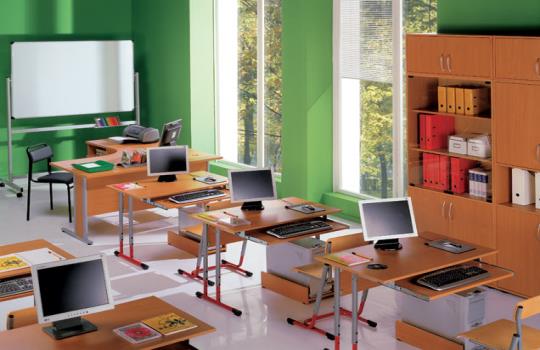 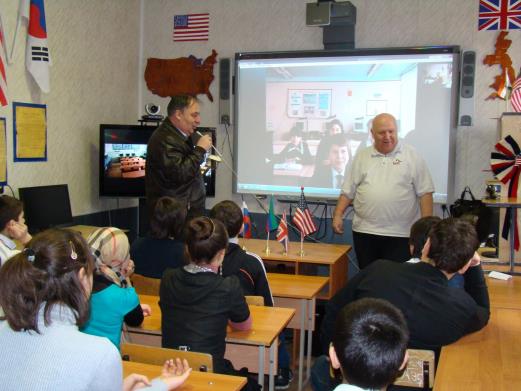 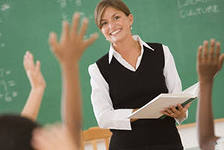 Функции 
классного руководителя
I. Организационно-координирующие
II. Коммуникативные
III. Аналитико - прогностические
IV. Контрольные
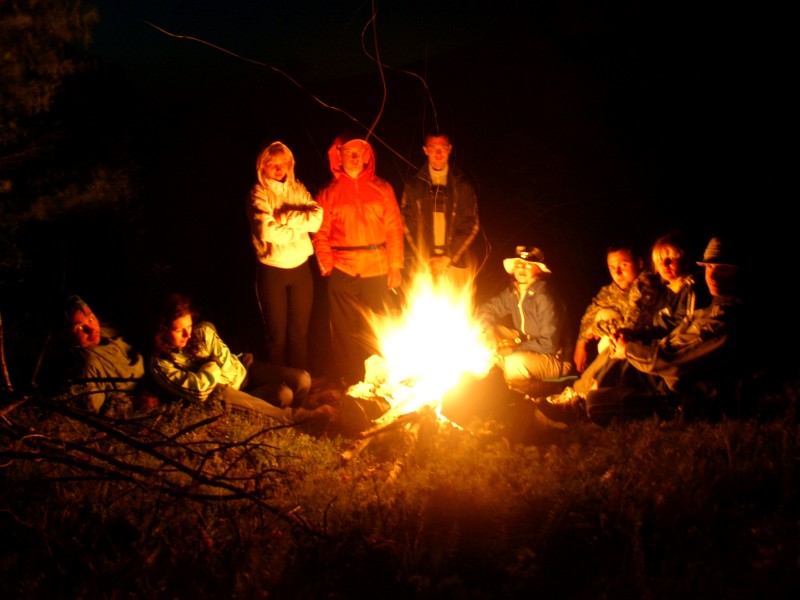 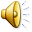 Классное руководство - это не работа, это образ жизни.
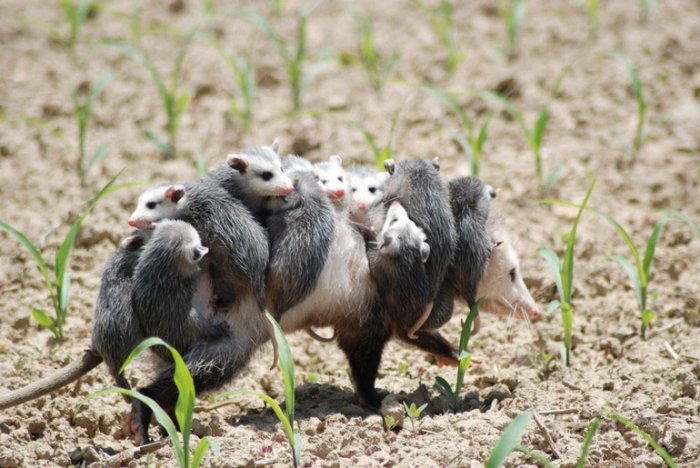